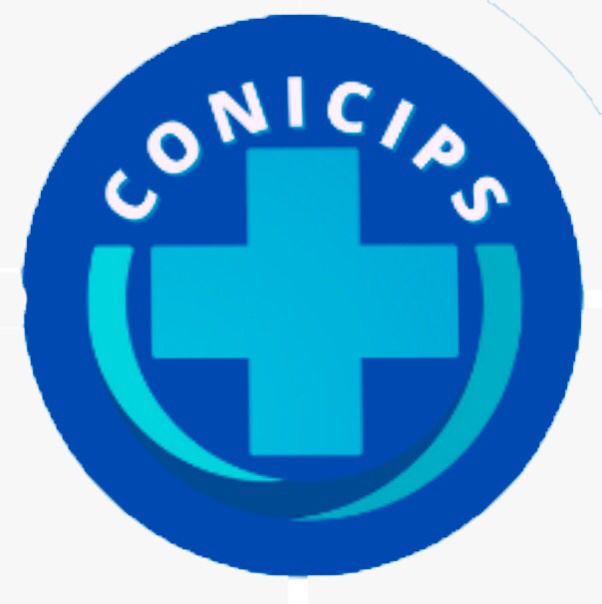 NOME DO CONGRESSISTA
NOME DO CONGRESSISTA
TÍTULO DA PESQUISA
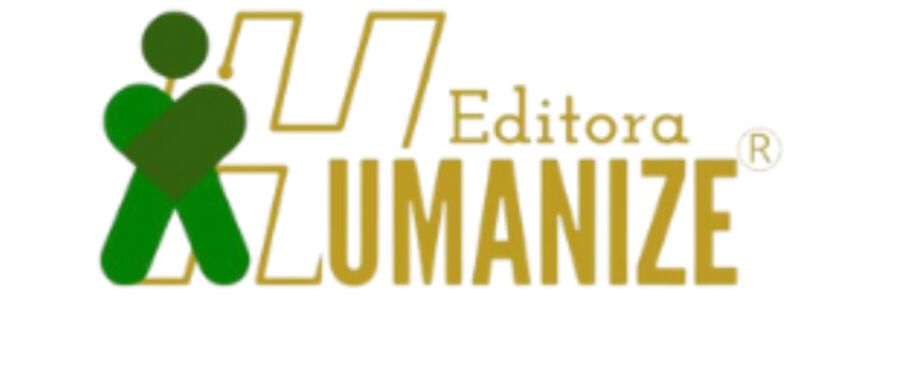 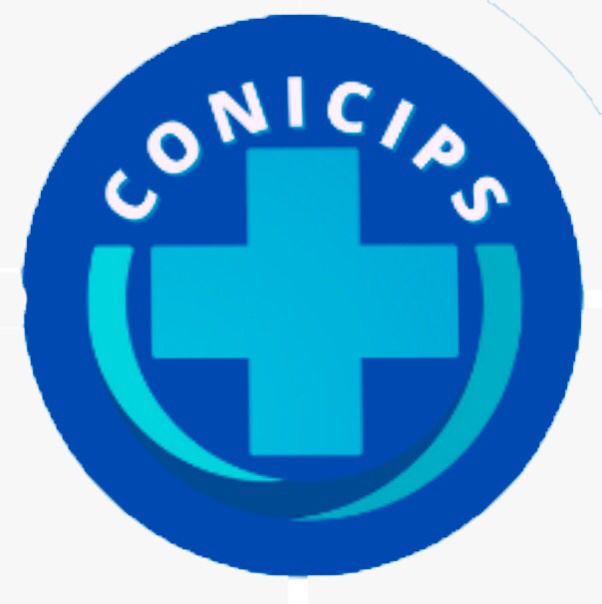 INTRODUÇÃO
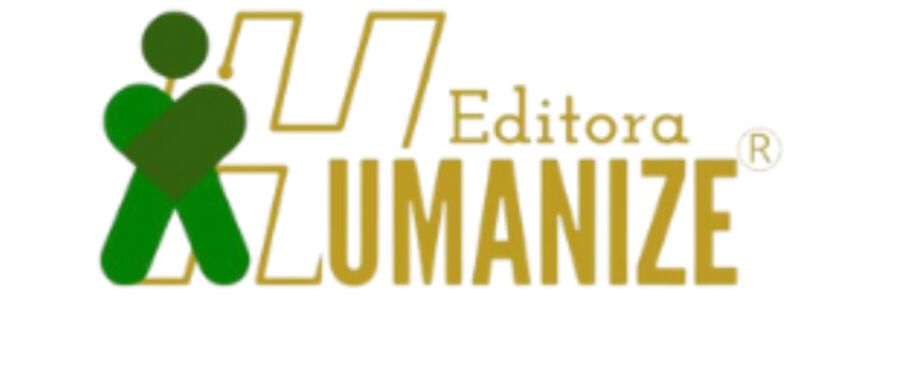 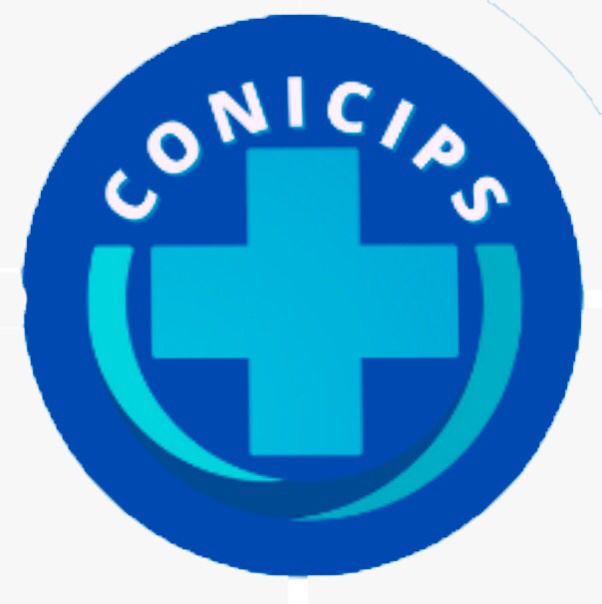 OBJETIVO
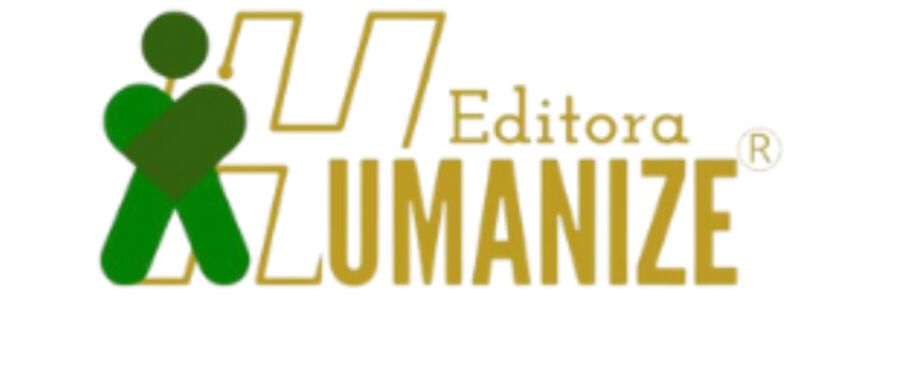 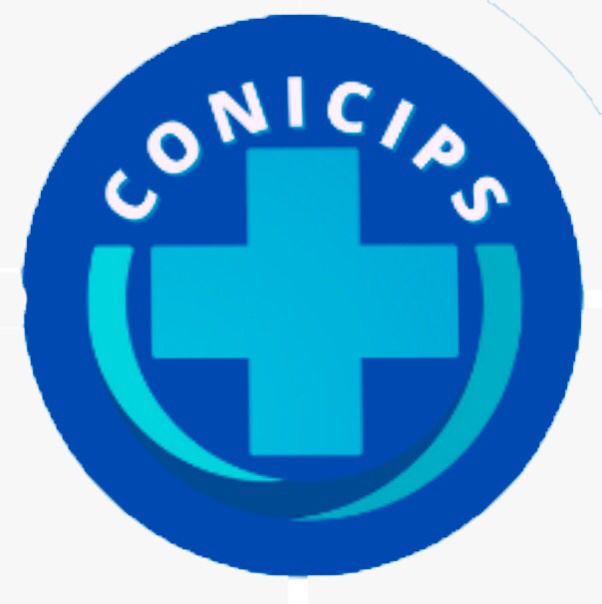 METODOLOGIA
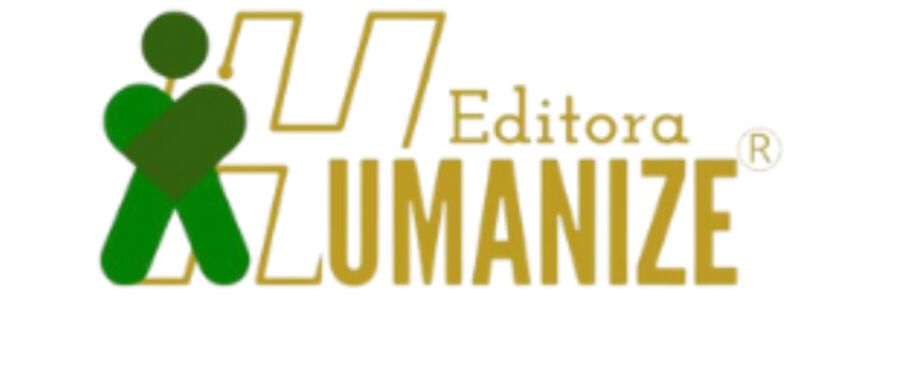 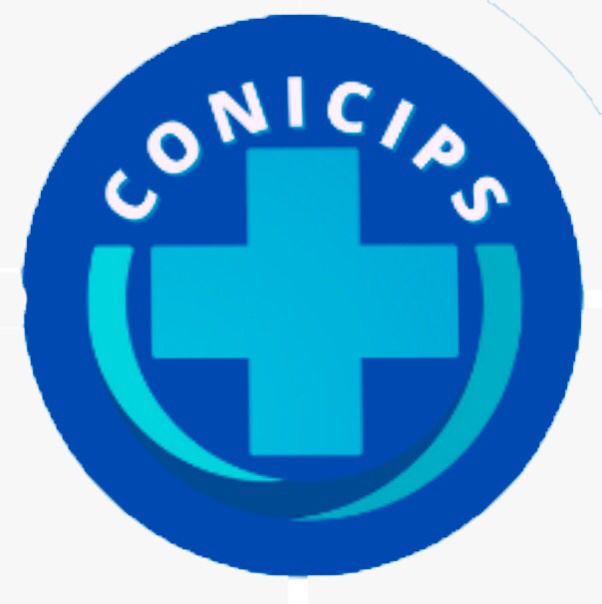 RESULTADOS E DISCUSSÃO
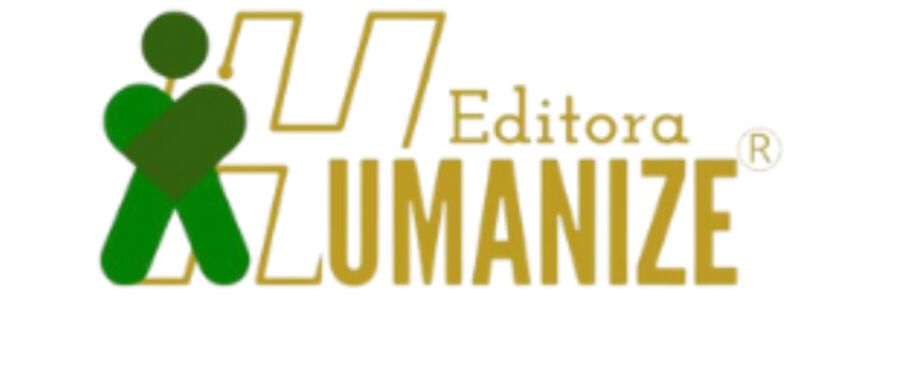 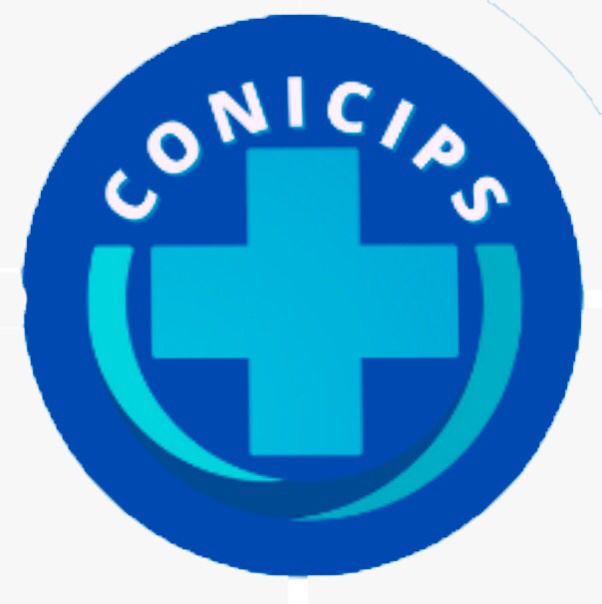 CONCLUSÃO
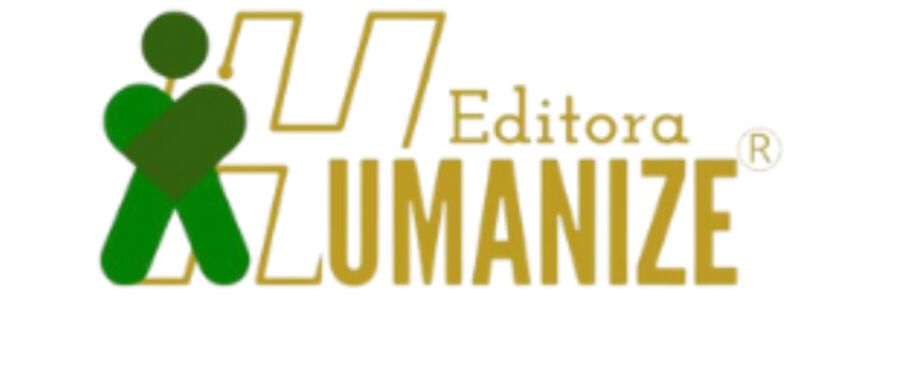